State of Circle & Executive Board Vote January 9, 2023
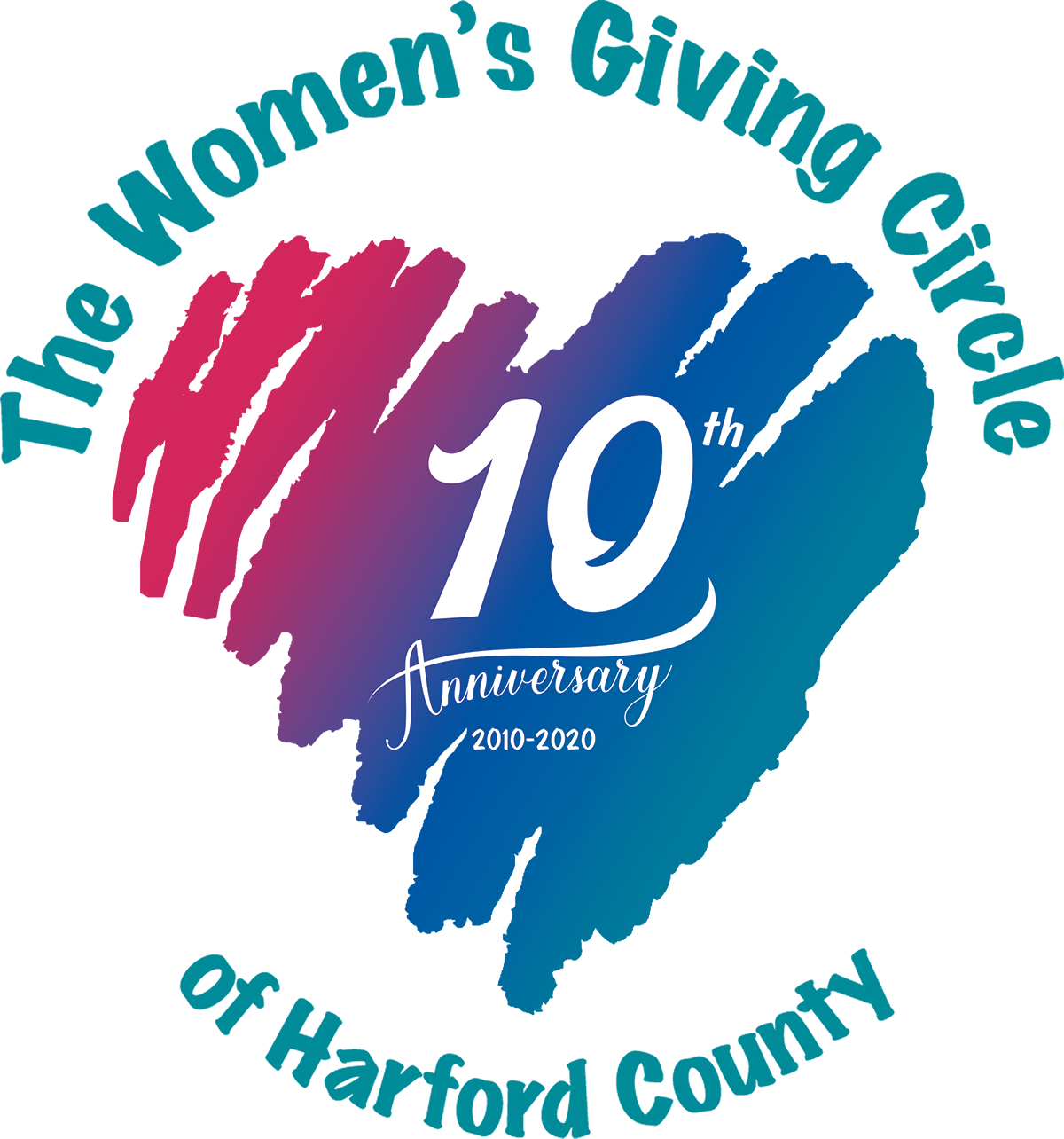 [Speaker Notes: Donna]
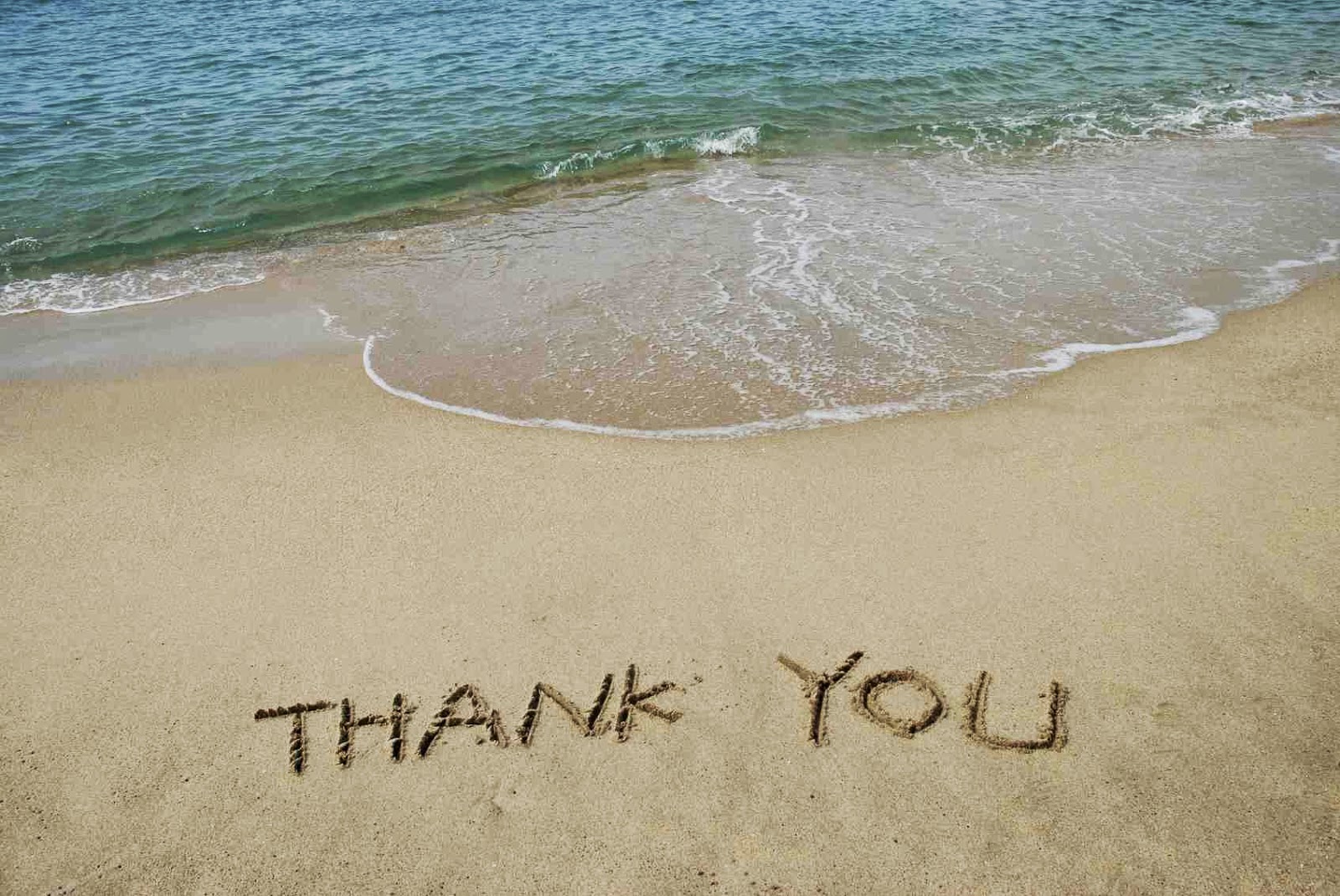 2020-2022 Executive Board
Donna Kreis, Chair
Bonnie Miranda, Vice-Chair & Secretary
Kim Malat, Past Chair
Monica Worrell, Treasurer
Sara Burley, Grant Committee Chair
Allison Cuneo & Donna Kahoe, Membership & Outreach 
Committee Co-Chairs
State of the Circle
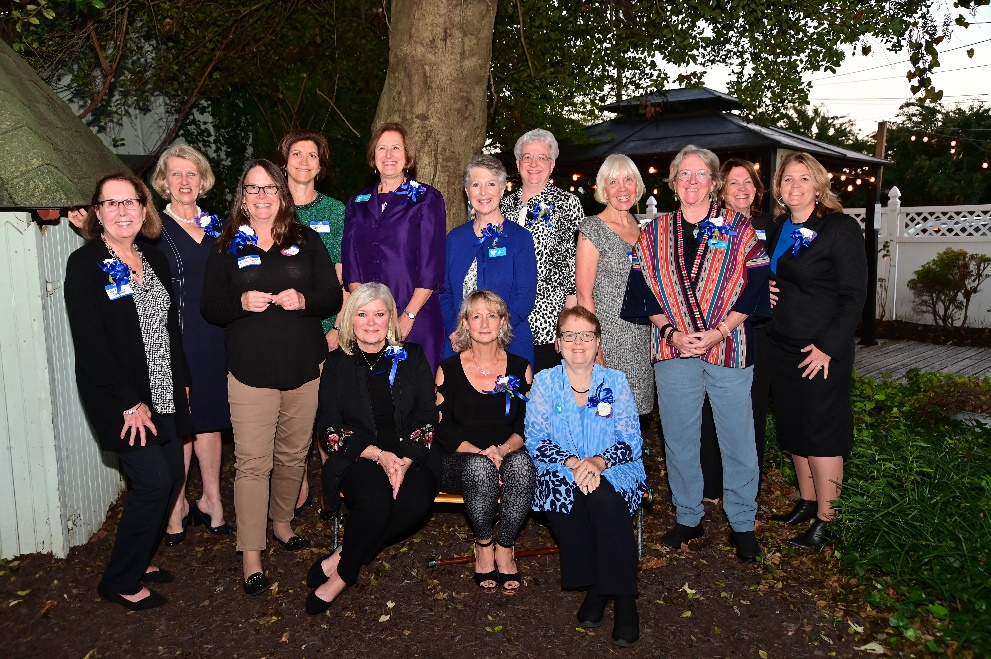 45% increase in membership 
equates to $18,000 of additional grant dollars
Reached $500,000 in giving
Celebrated our 10th Anniversary
Revamped the Membership and Outreach Committee
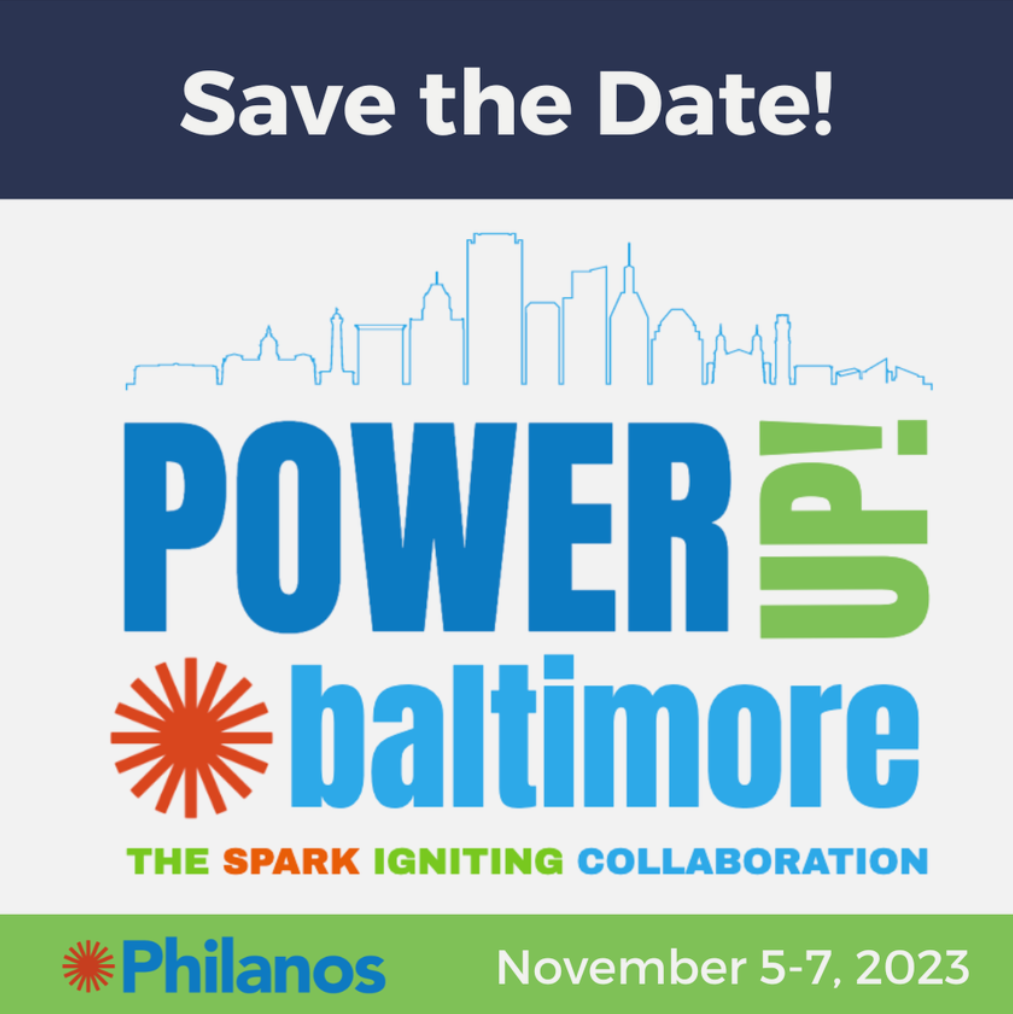 Circle Update – Grants to Date
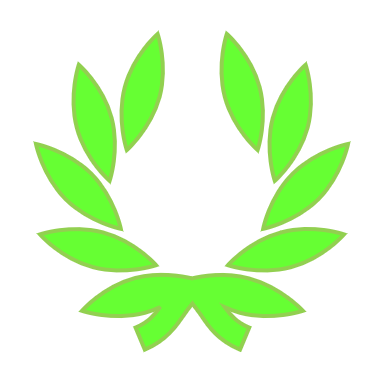 12 Years
$ 510,200.14 
149 Grants

58 Nonprofits serving women, families, and children in Harford County
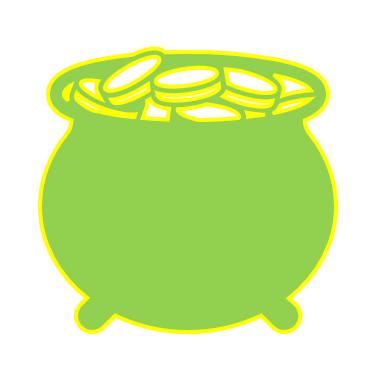 Finance Update
Monica Worrell
Fund Balances
$133,630.27 – Endowed Fund (as of 12/31/2022)
	(held by Community Foundation of Harford County)
$56,852.21 – Grant Fund for 2023 (as of 1/8/2023)*
	(held by Grapevine Giving Foundation)
$ 866.52 - Administrative Fund (as of 1/3/2023)*
	(held by Faith Based Nonprofit Resource Center)

*  Unofficial Balance           
Balances Subject to Reconciliation
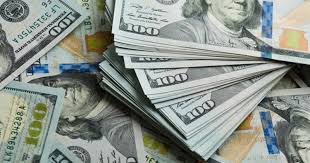 Grant Committee Report
Sara Burley
2022 Grant Year
25 applications reviewed by 16 Committee members and a total of $113,988 in requests 
5 applicants applied who have never been previously awarded a grant
14 recipients awarded a total of $54.460.50
Thanks to your philanthropy, we estimate serving:

675 children
238 women/elderly
25 families
2023 Grant Year Timeline
January 13 –  Guidelines and application posted
January 23 – Pre-application meeting for potential applicants
February 3 – Grant Committee meeting
March 10 – Applications due 
March 15 to  April 19 – Individual reviews by Committee
April 21 – Committee meeting - discussion and recommendations
Late April – Recommendations to Board
May – General membership meeting vote on recommendations
June – Notification to grantees, funds disbursed, press release
2023 Grant Year
Want to be a part of the grant decision making process?

Want to learn more about the nonprofits serving Harford County women, children, and families? 
Want to be more involved with the WGC? 

The Grant Committee welcomes your participation. Please plan to join us on February 2, 2023. Email wgcharfordcogrants@gmail.com for more information.
Members’ Choice Award
Terri Garland
Members’ Choice Award
2022 Committee Members
Terri Garland
Jodi Marschhauser
Kim Malat
Tami Zavislan
[Speaker Notes: Tami]
Members’ Choice Award
2020 – First Year for the Award
Distribution from the Endowed Fund held by the Community Foundation of Harford County. 
The award amount is determined by the distribution plan for the year established by the Community Foundation.
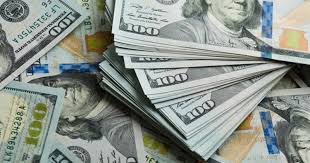 Members’ Choice Award
$14,892.32

Awarded to three nonprofits – each a "new" grantee for the WGC!
[Speaker Notes: Tami]
Members’ Choice Awards
2020 - Harford County Family Assistance Fund
$4,735.54
Nominated by Marlene Lieb
2021 – Miracle League of Harford County
$4,639.50
Nominated by Julie Chmura
2022 – Brandon Tolson Foundation
$5,517.28
Nominated by Debbie Lynch
[Speaker Notes: Tami]
Membership and Outreach Committee Report
Allison Cuneo & Donna Kahoe
Membership
2020 – 79 members 

2021 – 109 members

2022 – 115 members
Engaging our Members in 2022

Some New Events: 
Member Mingle at MaGerk’s
Ice Cream Social at Broom’s Bloom
Dinner and Tour at Char Hope
Holiday Volunteering with Mason-Dixon Community Services

We loved hearing from you this year. We continue to welcome your ideas and feedback on what YOU want from your member experience!
Consider Your Why

At the start of a new year, we hope you will pause for a few moments and consider your why. 

Why are you a member of the WGC?
Why did you join?
Why have you stayed connected?
The greater our membership, the greater our giving!

Do you have a friend, family member or colleague who is interested in the Women’s Giving Circle? 
Share with them power of collective philanthropy!
Renew with a Recurring Gift
The start of the year is a great time to set up a recurring gift via the Grapevine website
Spread out your contributions and budget your philanthropy!
Start in January = $46/month x 12 months
If this month doesn’t work well for you, you can start a recurring donation in any month!
Stay Connected!
Keep an eye on your inbox for our monthly newsletter 
“Like" the WGC Facebook page and “share” the posted news and events
Follow us on Instagram
Visit our website
Forward emails and posts to your philanthropic friends
Update your email address as needed!
Nominating Committee
Maria Dontas
Susan Humphries
[Speaker Notes: Tami introduce Lisa and Carol]
Proposed Executive Board 2023-2025
Donna Kreis
Chair

Vacant
Vice Chair

Bonnie Miranda
Secretary

Kelley Pugh
Treasurer
Hillary Smolenski
Grant Committee Chair

Donna Kahoe
Membership & Outreach Committee Chair

Debbie Lynch
Communications Chair
Kim Malat
Past Chair
[Speaker Notes: Kim]
Closing Remarks
Bonnie Miranda
[Speaker Notes: Kim introduce Tami]
Thank you!